Die ,Null-Gruppe’
Zwei Weisen, worauf man sich die ,Null-Gruppen’ merken kann
Wie funktioniert die ,Null-Gruppe’? (1)
We kennen de ,der’- en ,ein’-Gruppe al. Kort gezegd betekent dit dat er altijd een lidwoord of bezittelijk voornaamwoord vóór het zelfstandig naamwoord staat. Het komt echter ook voor dat er geen enkel woord voorstaat (behalve een bijvoeglijk naamwoord). Het is dan onduidelijk tot welke groep het hoort. Daarom noemen we dit de ‘nul’-groep:

Das ist guter alter Wein.
Sie trinkt gern heiße Milch.
Lieber Peter, wie geht es dir?
Die 1. Weise, um sich die Null-Gruppe zu merken
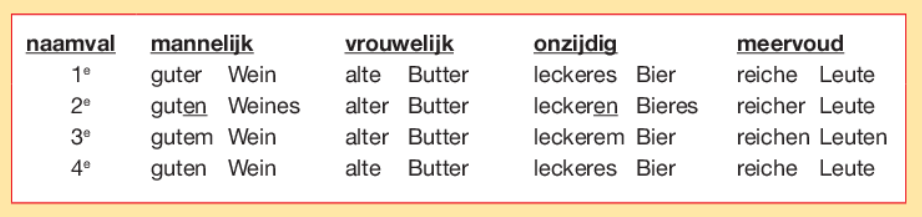 Zoals je ziet, neemt het bijvoeglijk naamwoord de uitgangen over van de ‘der’-Gruppe, op twee uitzonderingen na: 
2e naamval mannelijk en onzijdig
Zij krijgen gewoon de uitgang van het bijvoeglijk naamwoord
Die 2. Weise, um sich die Null-Gruppe zu merken
Er is nog een andere manier om te onthouden welke uitgang de nul-groep krijgt. Kijk daarvoor eerst naar het schema op de  volgende dia. Je ziet dan het  volgende:

Het bijvoeglijk naamwoord neemt de uitgangen van de ein-Gruppe zelf over:
bij alle bijvoeglijk naamwoorden in het meervoud- bij de 2e naamval vrouwelijk
In alle overige gevallen is de uitgang van de nul-groep gelijk aan de uitgang van het bijvoeglijk naamwoord uit de ein-groep.